Entity Framework Code First Migrations
Don’t drown in database design during development
By Shahed Chowdhuri
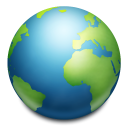 WakeUpAndCode.com
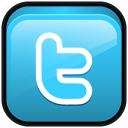 @shahedC
[Speaker Notes: Entity Framework Code First Migrations (title page)
Don’t drown in database design during development]
Thanks to our Sponsors
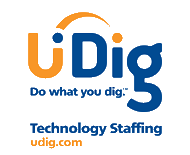 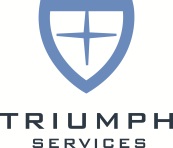 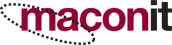 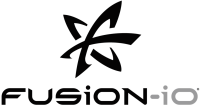 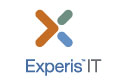 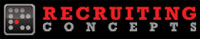 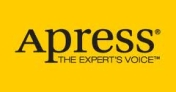 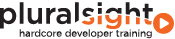 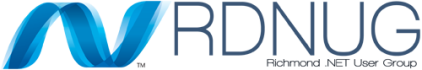 [Speaker Notes: Sponsors]
Tech Check
EF 
Code-First Migrations
Are you familiar with…?
Entity
Framework
EF 
Code-First Development
ASP
.NET
MVC
[Speaker Notes: Are you familiar with:
ASP.NET MVC?
Entity Framework?
Code First development?
Code First Migrations?

(slow-reveal diagram + ask the audience)]
Introduction
Enterprise
Web
Application
ASP.NET
MVC
web app
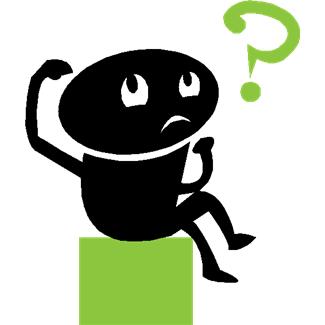 DB
[Speaker Notes: Introduction
We are building an enterprise web application with ASP.NET MVC, with a SQL Server back end?
But how exactly will we do it?]
Options and Alternatives
[Speaker Notes: Options and Alternatives
Database-First (EDMX)
Model-First (visual designer)
Code-First with automatic migrations
Code-First with manual migrations]
A. Database-First (EDMX)
ASP.NET
MVC
app code
DB updates 
EDMX Model
DB
ADO.NET Entity Data Model (EDMX)
Code 
uses EDMX
[Speaker Notes: A. Options and Alternatives
Database-First (EDMX)]
A1. Generate EDMX
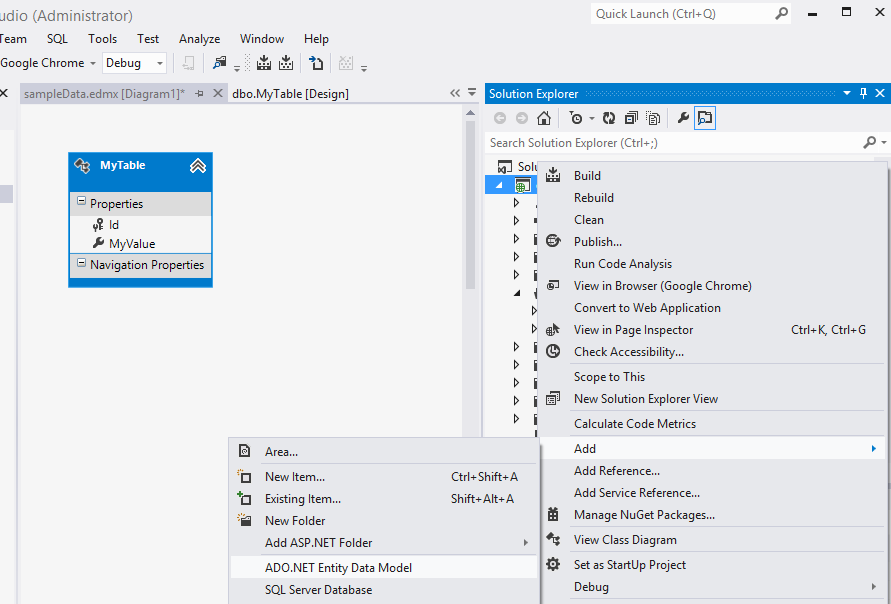 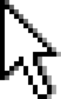 [Speaker Notes: A1. Options and Alternatives: Database-First (EDMX)
Right-click project, click Add -> ADO.NET Entity Data Model, then select existing DB.]
A2. Update Model From Database
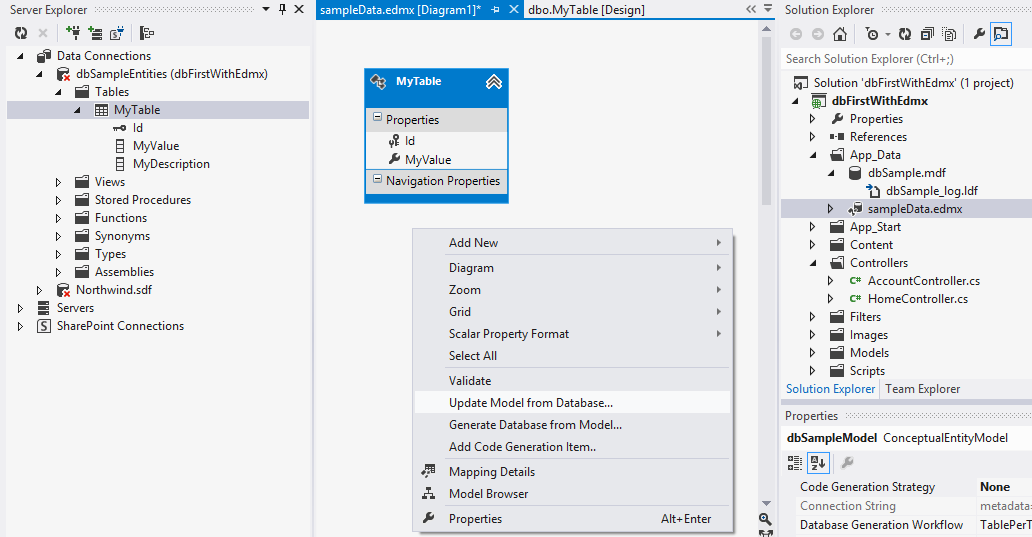 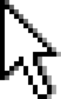 [Speaker Notes: A2. Options and Alternatives: Database-First (EDMX)
Update your database table(s).
Open the EDMX designer, right-click within it, select Update Model from Database.]
B. Model-First (Visual Designer)
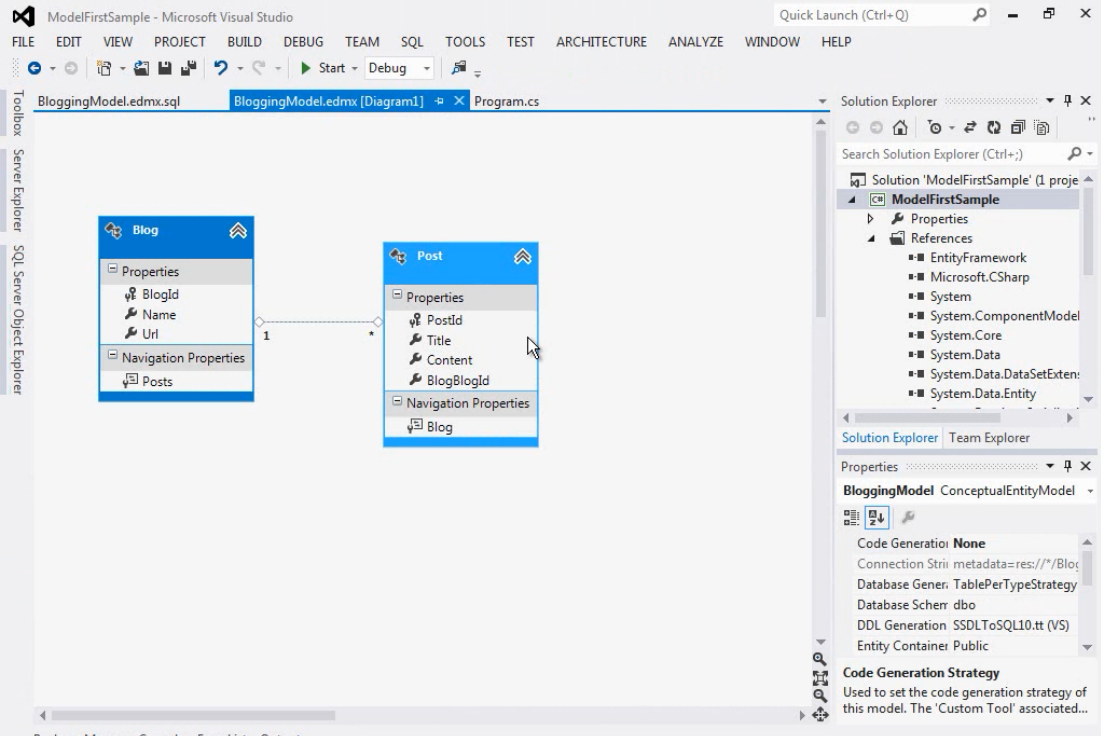 Source: MSDN
[Speaker Notes: B. Options and Alternatives
Model-First (visual designer)]
C.Code-First (automatic migrations)
ASP.NET
MVC
app code
uses
.NET models
(hand-coded)
generates
auto-
updates
Migration code
(auto-generated)
DB
[Speaker Notes: C. Options and Alternatives
Code-First with automatic migrations]
D. Code-First (manual migrations)
ASP.NET
MVC
app code
uses
.NET models
(hand-coded)
generates
manually
updates
Migration code
(auto-generated)
DB
[Speaker Notes: D. Options and Alternatives
Code-First with manual migrations]
What are we trying to solve?
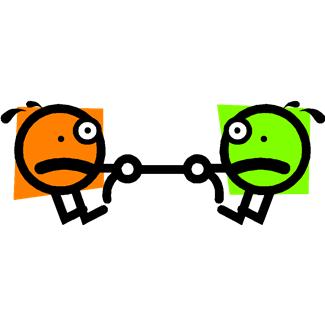 [Speaker Notes: Avoid tug-of-war between :
Developers on your team
Developers on other teams
Database Architects
Database Administrators]
Conflicts Within Organization
DB Architects
Dev Team X
Dev Team Y
Your Dev
Team
DB Admins
[Speaker Notes: Avoid tug-of-war between :
Developers on your team
Developers on other teams
Database Architects
Database Administrators]
Main Agenda
[Speaker Notes: Agenda
Add models and mapping in code
Connection String
Enable Migrations
Update Database
Push code + Migrate server DB
Process Workflow]
1. Models & Mapping
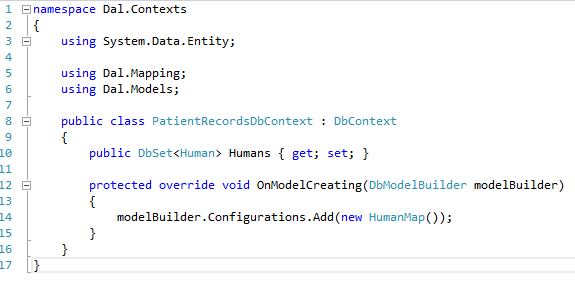 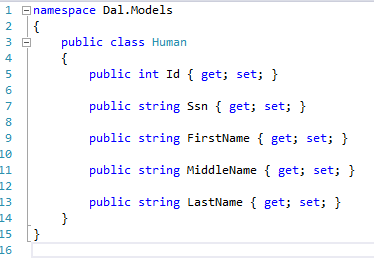 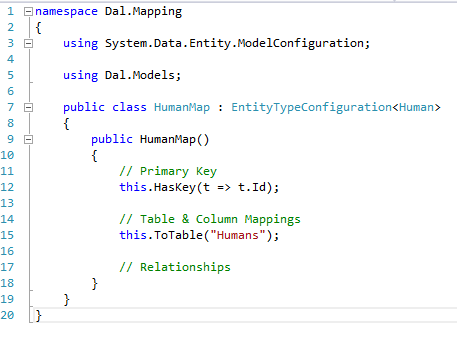 [Speaker Notes: 1. Models & Mapping]
2. Connection Strings
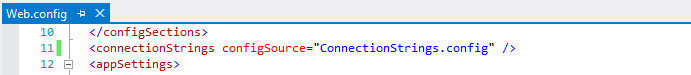 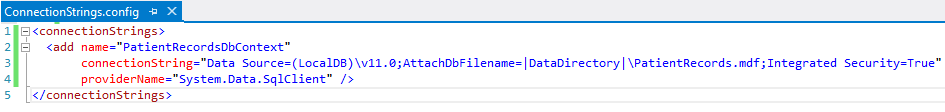 For more info:
http://wakeupandcode.com/all-your-database-are-belong-to-us/
[Speaker Notes: 2. Connection Strings
Connection String
Web.config 
configSource
Machine config]
2a. Connection Strings (explained)
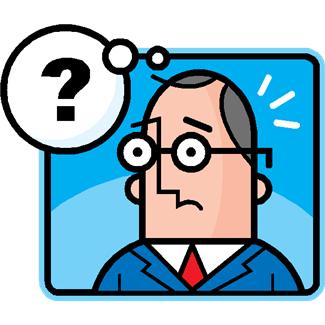 How can I point to my own DB?
Each dev has own ConnectionStrings.config
How do I avoid checking in to Source Control?
Remove file from .csproj, keep it local
How will server deployments work?
Use XML Transforms, i.e. Web.Prod.Config
Do I have to include credentials in .config?
No, use machine access to SQL server instead
For more info:
http://wakeupandcode.com/all-your-database-are-belong-to-us/
[Speaker Notes: 2. Connection Strings (explained)
How can I point to my own DB?
How do I avoid checking in to Source Control?
How will server deployments work?
Do I have to include credentials in .config?]
3. Enable Migrations
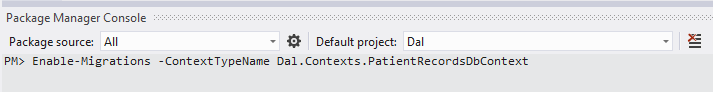 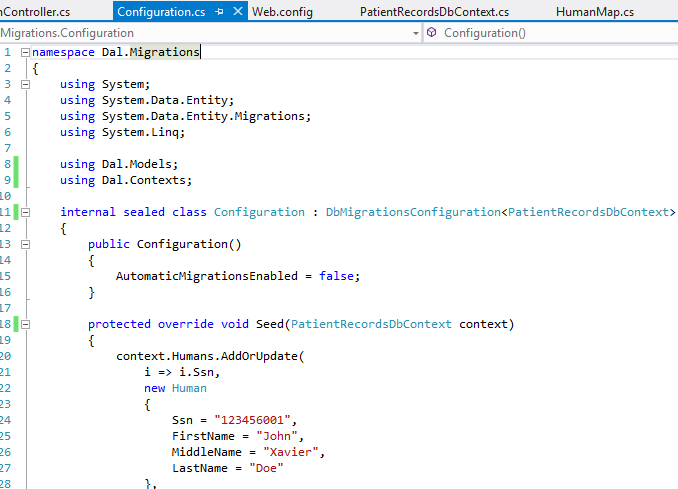 [Speaker Notes: 3. Enable Migrations
Enable Migrations
Configuration.cs
Add Seed data]
4. Update Database
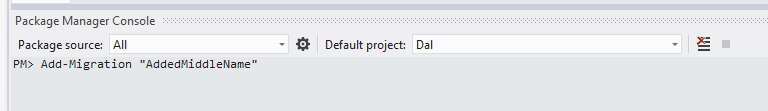 model code
migration 
code
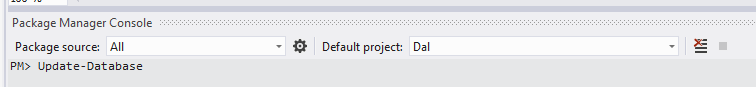 dev
DB
migration code 
+ seed
(sql)
[Speaker Notes: 4. Update Database
Update Database
Run Seed Data
Verify SQL
Verify DB]
5. Push Code + Migrate Server DB
code
push code
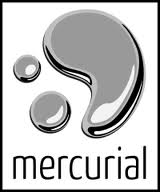 code
pull code
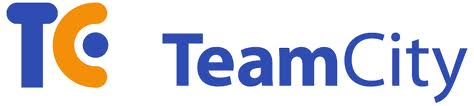 CI
Server
DB
migrate.exe
[Speaker Notes: 5. Push Code + Migrate Server DB
Push code to source control
Other developers pull and Update Database
Migrate server DB via migrate.exe
Use TeamCity to automate this]
6. Process Workflow
communication
DB
DB architects
dev teams
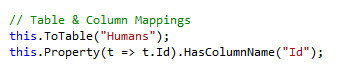 [Speaker Notes: 6. Process Workflow
Process Workflow
Handle existing database
Comply with enterprise requirements]
Code Walkthrough
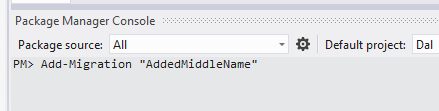 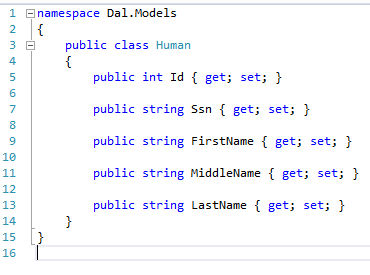 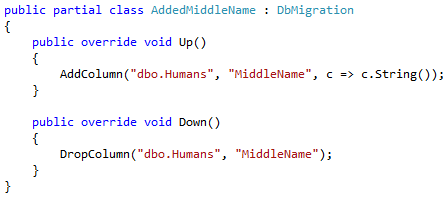 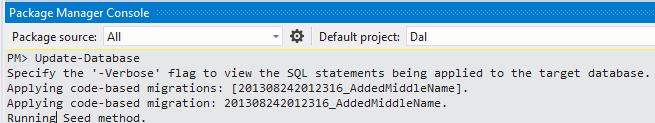 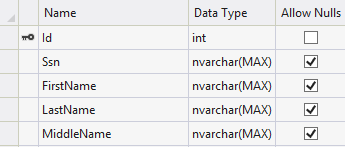 [Speaker Notes: Code Walkthrough
(First, Enable-Migrations)
Update Model with new field
Add-Migration
Update-Database
Verify in DB]
Making Migrations Work
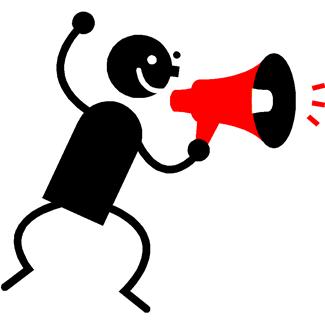 1. Discuss upcoming changes with teams.

2. Inspect/Update migration code
	
3. Update your DB before check-in.
	(use -script flag to inspect SQL first)
4. Run migrate.exe after deployments.	(see \packages\EntityFramework.5.0.0\tools\)
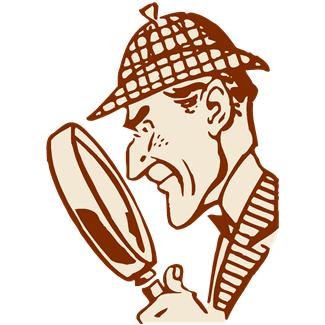 DB
[Speaker Notes: Making Migrations Work
1. Discuss upcoming changes with teams.
2. Inspect/Update migration code
3. Update your DB before check-in.
(use -script flag to inspect SQL first)
4. Run migrate.exe after deployments.(see \packages\EntityFramework.5.0.0\tools\)]
Upgrade or Downgrade
Rollback to a specific migration


Rollback all migrations (version 0)


Rollback all migrations ($InitialDatabase)
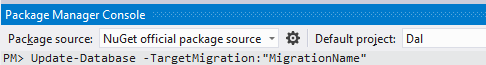 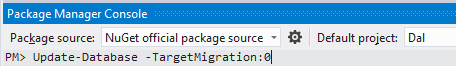 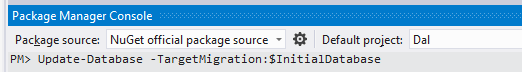 [Speaker Notes: Upgrade or downgrade
* Rollback to a specific migration
* Rollback all migrations (version 0)
* Rollback all migrations ($InitialDatabase)]
Migration History
Stored in table __MigrationHistory
Metadata for your EF Migrations
1 new record for every migration
Automatically generated
Used for upgrades & downgrades
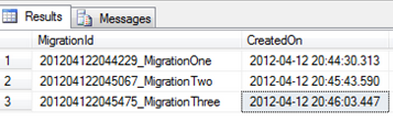 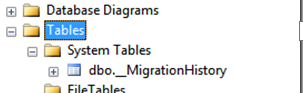 [Speaker Notes: Upgrade or downgrade
* Rollback to a specific migration
* Rollback all migrations (version 0)
* Rollback all migrations ($InitialDatabase)]
Common Issues
Pushing model changes without adding a migration.
Others will see a Pending Migration!
Using an existing database
Use empty Migration if Model added after Table
Customizing constraint names
Manually edit your Migration code
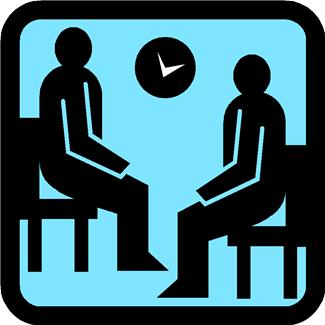 DB
[Speaker Notes: Common Issues
1. Pushing model changes without adding a migration.
 - Others will see a Pending Migration!
2. Using an existing database
 - Use an Empty Migration!
3. Customizing constraint names
 - Manually edit your Migration code]
Additional Topics
[Speaker Notes: Additional Topics
Relationships
Attributes (Data-Annotation Attributes)]
Relationships
DBContext
.OnModelCreating()
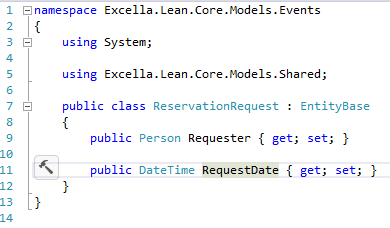 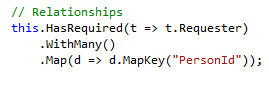 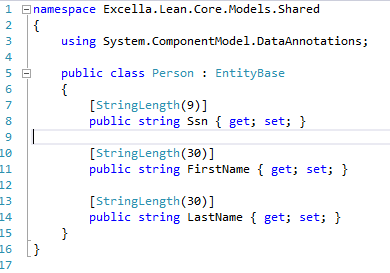 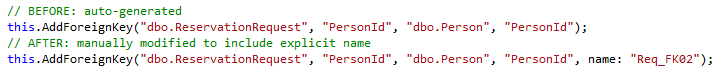 Source: Excella Lean presentation
https://github.com/excellaco/ExcellaLean
[Speaker Notes: Relationships
Related objects
Customizing constraint names]
Data-Annotation Attributes
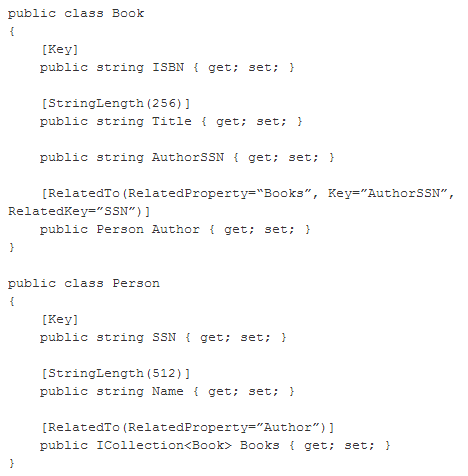 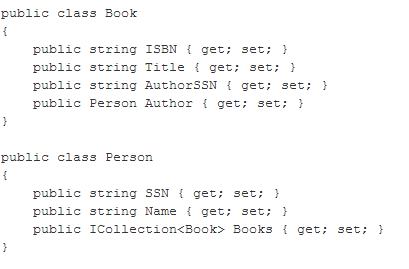 Source: MSDN
[Speaker Notes: Data-Annotation Attributes
Source: http://blogs.msdn.com/b/efdesign/archive/2010/03/30/data-annotations-in-the-entity-framework-and-code-first.aspx]
Conclusion
[Speaker Notes: Code First Migrations allows:
Continuous development
Synchronization among team members
Database versioning
Server deployment

(diagram with star pattern)]
Downloads
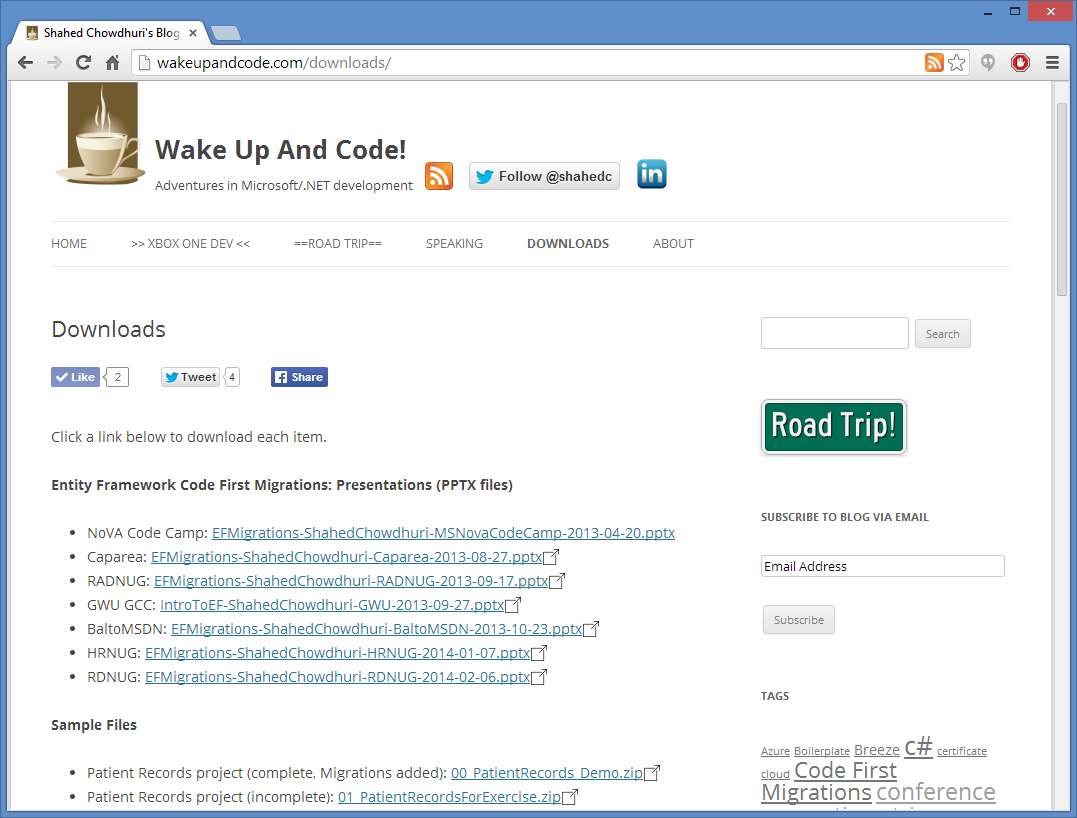 http://wakeupandcode.com/downloads/
[Speaker Notes: Downloads
http://wakeupandcode.com/downloads/]
Troubleshooting the Sample
Trouble with Package Manager commands?
Try the following:
Delete your Packages folder first
Open .sln in VS2012
Restore NuGet Packages when prompted
Clean Solution
Uninstall EF via NuGet
Reinstall EF via NuGet
Rebuild your solution
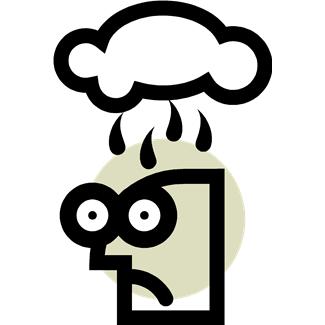 [Speaker Notes: Troubleshooting the Sample
Clean Solution
Remove/Restore Packages
Uninstall/Reinstall EF via NuGet]
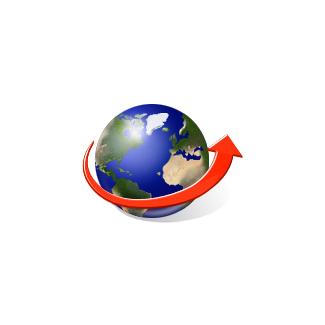 Online Resources
EF Code First Migrations on MSDN:
 http://msdn.microsoft.com/en-US/data/jj591621
Web.config & configSource:
http://wakeupandcode.com/all-your-database-are-belong-to-us/
PluralSight EF Migrations video tutorial:
http://pluralsight.com/training/Courses/TableOfContents/efmigrations
My blog post on EF Code First Migrations:
http://wakeupandcode.com/entity-framework-code-first-migrations/
Code First Data Annotations (Julie Lerman)
http://msdn.microsoft.com/en-us/data/jj591583.aspx
Data Annotations in the Entity Framework (MSDN) 
http://blogs.msdn.com/b/efdesign/archive/2010/03/30/data-annotations-in-the-entity-framework-and-code-first.aspx
Troubleshooting
http://stackoverflow.com/questions/10999561/exception-raised-when-im-trying-enable-migrations-in-ef-4-3-1
[Speaker Notes: Online Resources]
Questions?
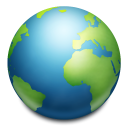 http://WakeUpAndCode.com
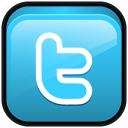 @shahedC
[Speaker Notes: Questions?]